Resumen “El Túnel” y “Crónica De Una Muerte Anunciada
Material complementario 1° medios  a, b y c
Profesora: Lía Carolina Osorio Pérez
El túnel
Juan Pablo Castel, que nos cuenta toda la historia, desde un punto de vista muy subjetivo
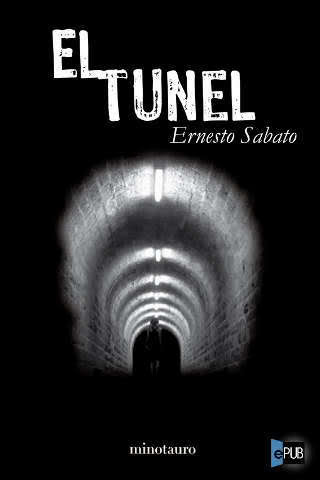 Personajes
JUAN PABLO CASTEL ES UN PERSONAJE PLANO, REDONDO Y EVOLUTIVO
¿Donde ocurre la historia?
La historia se cuenta desde el punto de vista de un personaje.
CRÓNICA DE UNA MUERTE ANUNCIADA
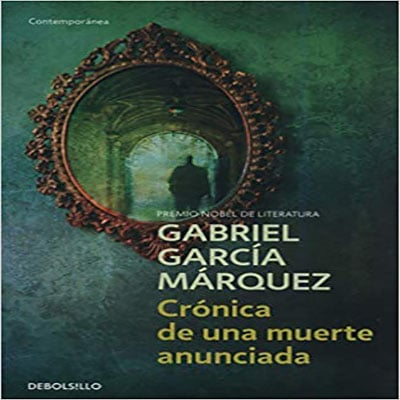 El narrador es Gabriel García Márquez
Personajes
¿Donde ocurre la historia?
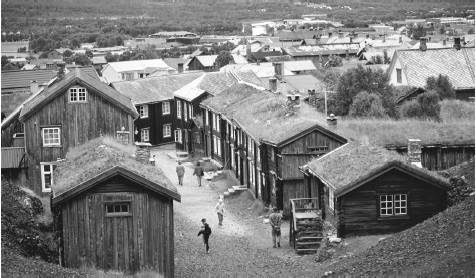 El narrador cuenta la historia desde fuera de ella, es decir, desde una perspectiva exterior
Queridos Estudiantes: Aprovechen este tiempo en casa, para disfrutar a la familia e ir aprendiendo cosas nuevas.  
Les envío un tremendo abrazo virtual.
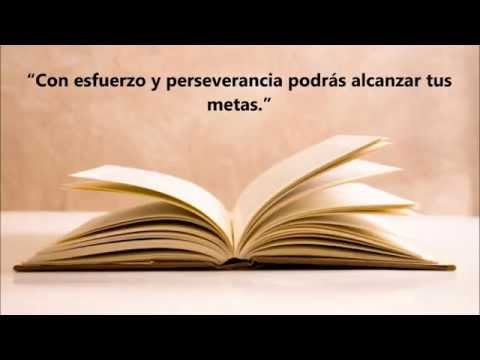 Y ahora mas que nunca “QUÉDATE EN CASA”
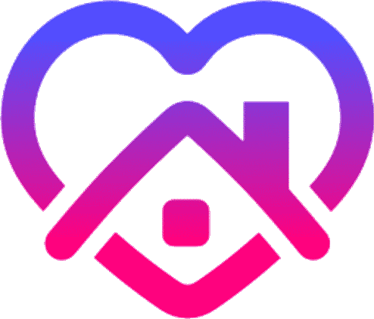 Si tienes algún tipo de duda me puedes escribir a mi correo institucional
losorio@sanfernandocollege.cl